Prometna varnost v cestnem prometu
Matej Ž.
Povzetek snovi
Povzetek snovi
Ocenjevanje in zadolžitve
Dijak/dijakinja pridobi 3 ustne ocene!
Ocena iz 1., 2., in 3./4. poglavja.
Prva ocena oktobra, druga ocena februarja in tretja ocena maja.
Ocenjevanje in zadolžitve
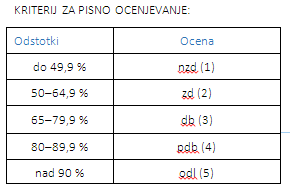 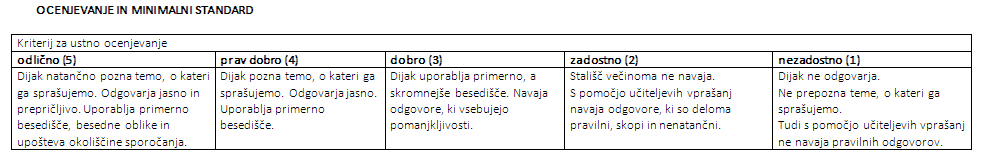 Ocenjevanje in zadolžitve
Dijak/dijakinja ima en črtasti zvezek!
Dijak/dijakinja prepisuje vso snov!
Prometna varnost v cestnem prometu
Prometna varnost?
Cestni promet?
Pomembnosti poznavanja prometne varnosti in pravil cestnega prometa.
Prometna varnost v cestnem prometu
Prometna varnost je skupek metod in ukrepov, ki skrbijo za aktivno zmanjševanje nevarnosti vseh udeležencev v cestnem prometu.
Cestni promet je organizirano premikanje transportnih sredstev na temu namenjenih površinah imenovanih cestišče, znotraj določenih pravno podprtih pravil.